Unioncamere LombardiaL’Economia della Lombardia
Dinamiche settoriali 3/2022
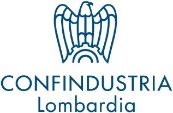 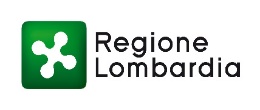 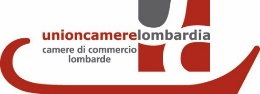 Milano  21 novembre 2022
In collaborazione con le Associazioni regionali dell’Artigianato
 Confartigianato, CNA, Casartigiani e CLAAI
Centro studi Unioncamere Lombardia
Global overview
US inflation rate
Euro area inflation rate
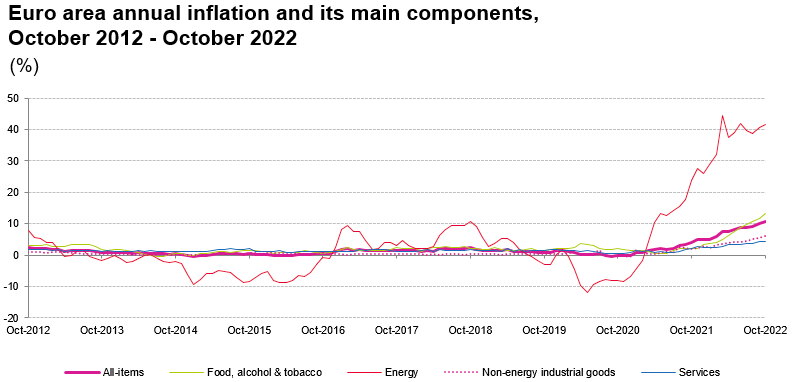 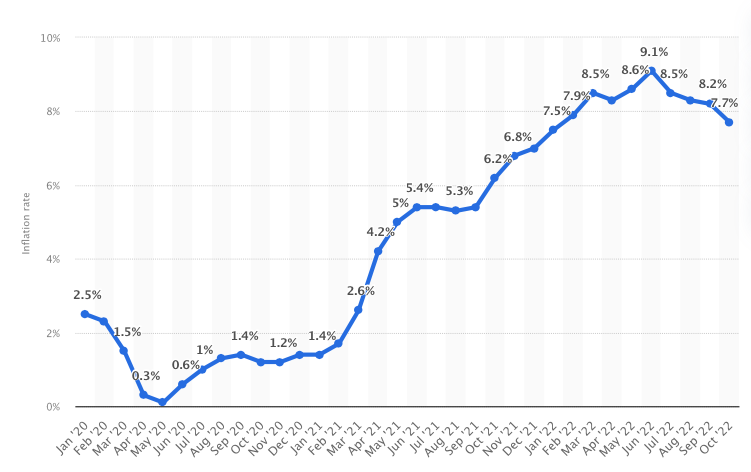 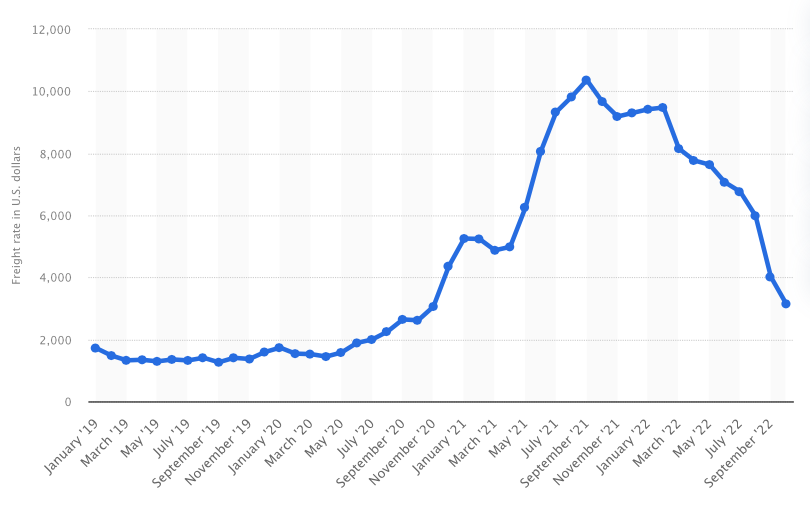 Global container freight rate index
Economic Sentiment Indicator
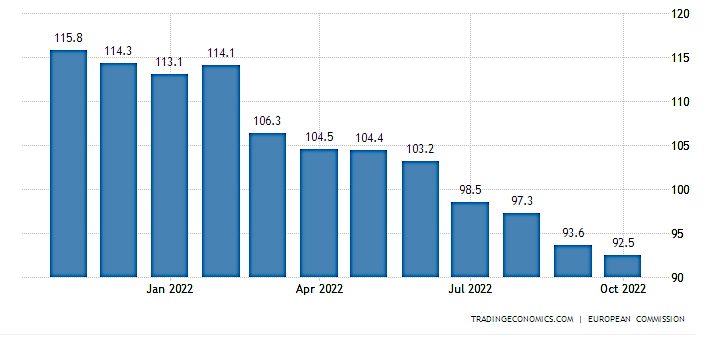 Centro studi Unioncamere Lombardia
2
Global overview
JPMorgan Global Manufacturing PMI
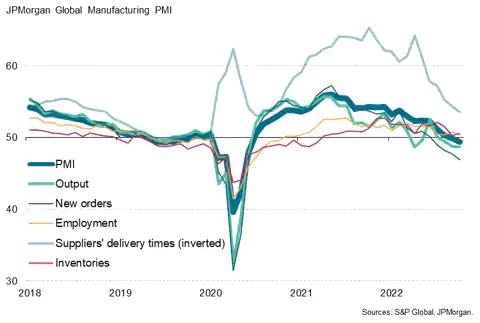 Centro studi Unioncamere Lombardia
3
Industria – Principali indicatori congiunturali
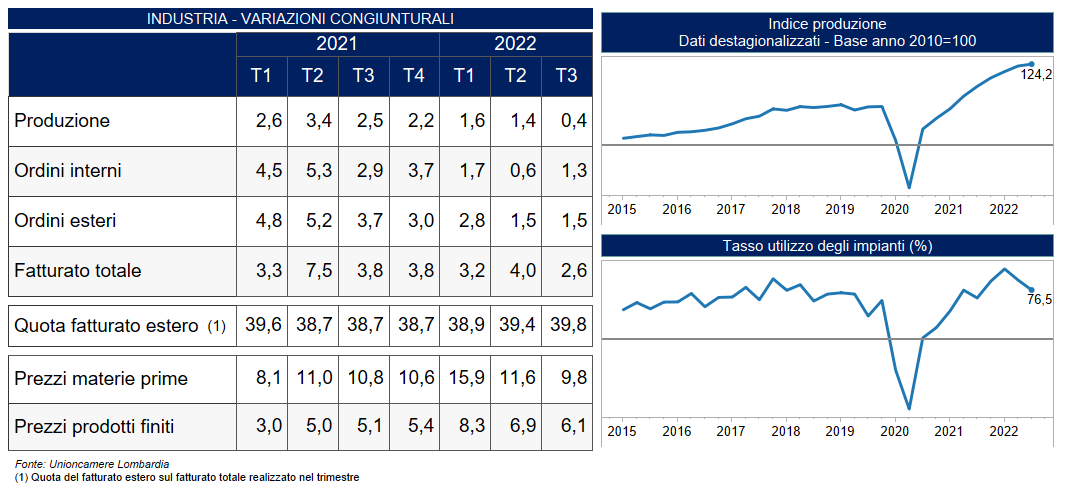 Centro studi Unioncamere Lombardia
4
Industria – Principali indicatori tendenziali
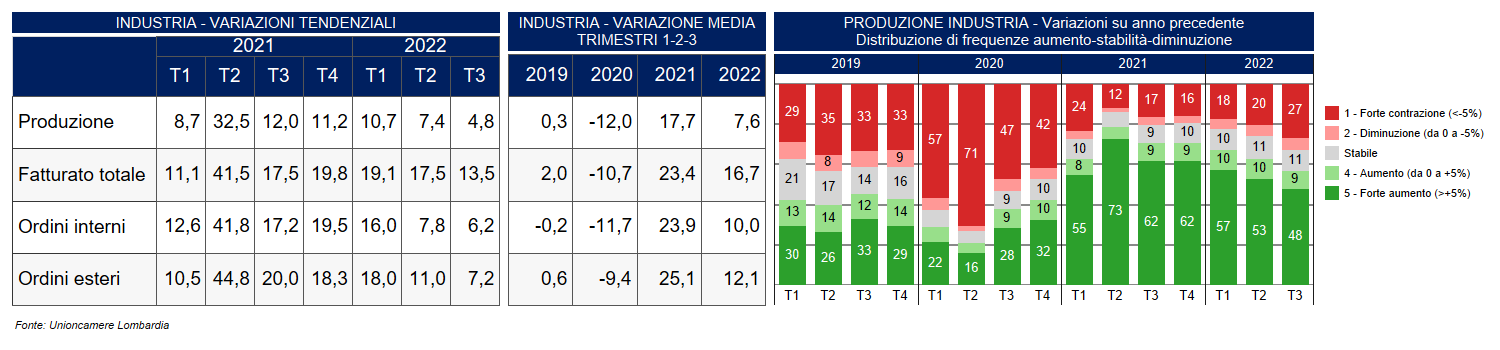 Centro studi Unioncamere Lombardia
5
Industria – Altri indicatori
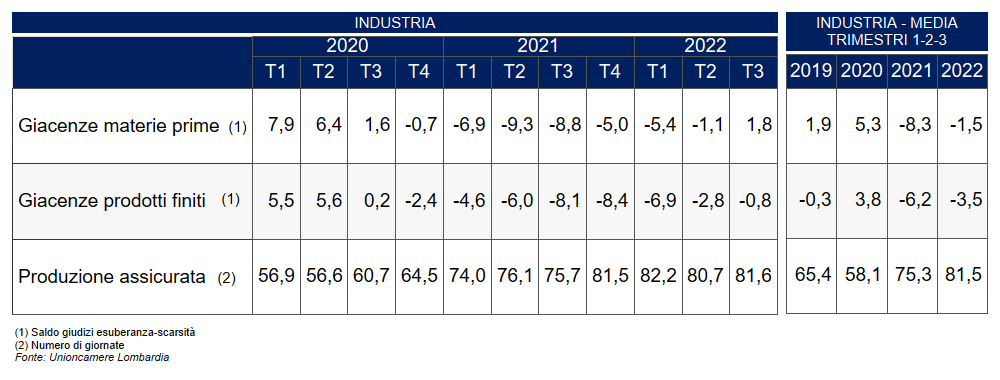 Centro studi Unioncamere Lombardia
6
Artigianato – Principali indicatori congiunturali
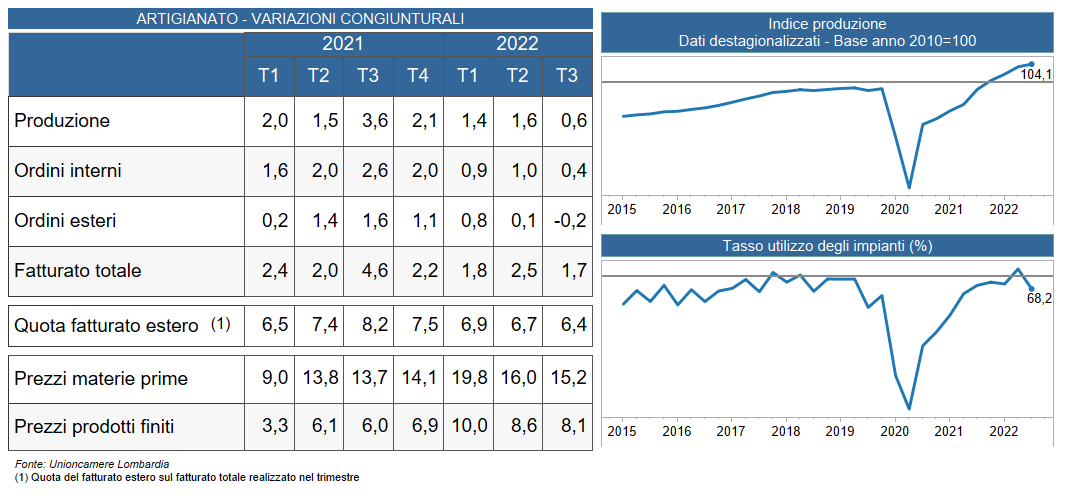 Centro studi Unioncamere Lombardia
7
Artigianato – Principali indicatori tendenziali
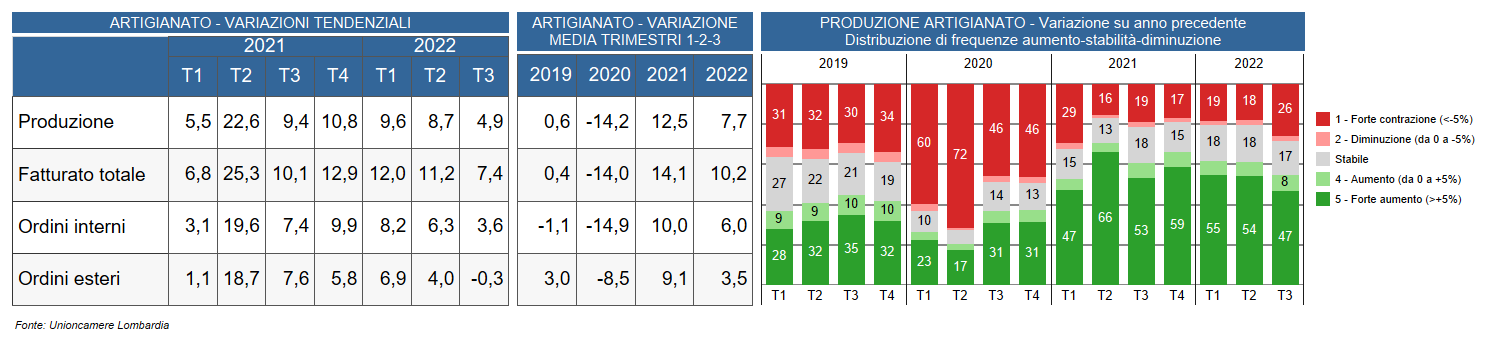 Centro studi Unioncamere Lombardia
8
Artigianato – Altri indicatori
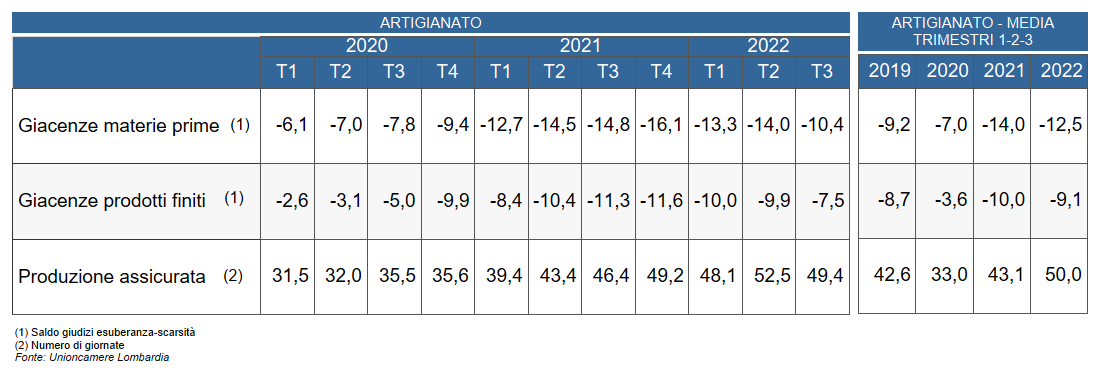 Centro studi Unioncamere Lombardia
9
Industria – I settori
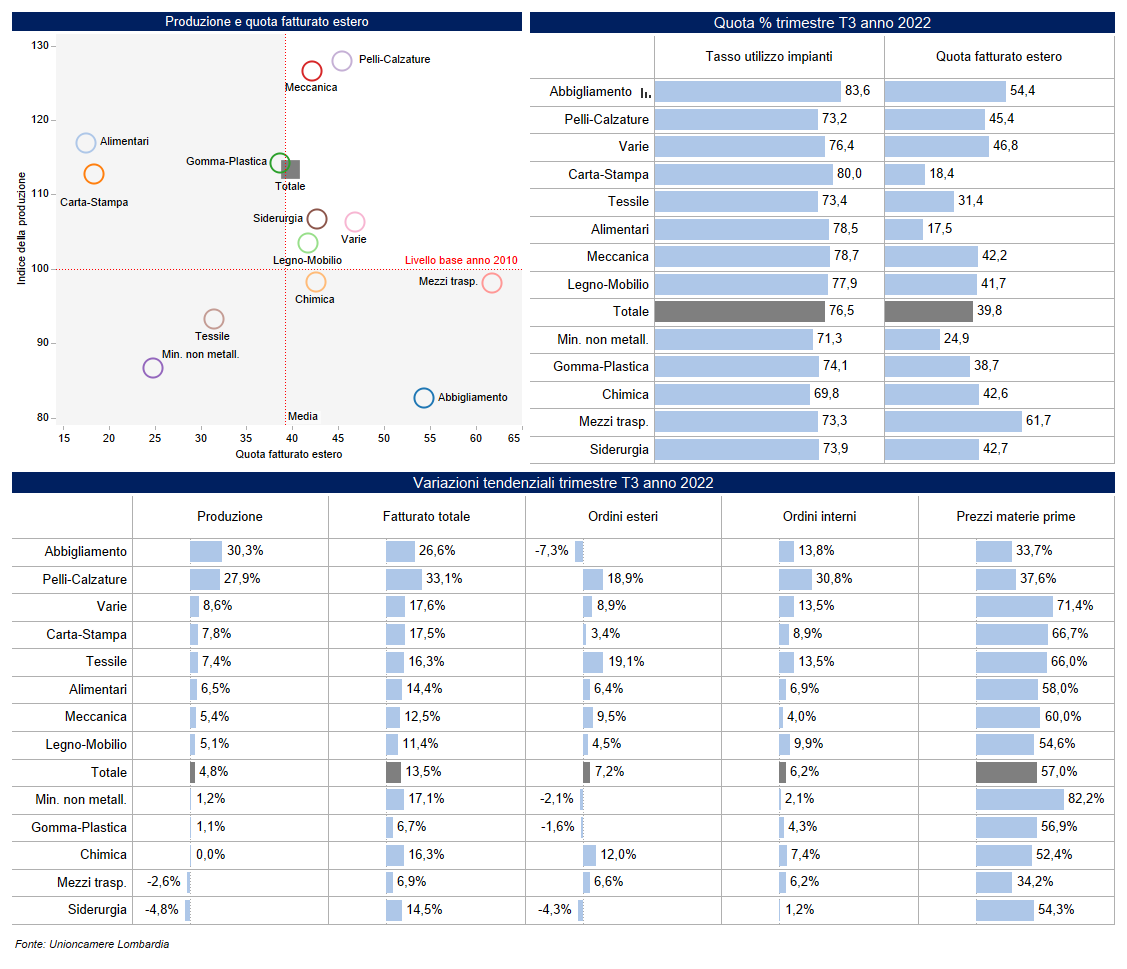 Centro studi Unioncamere Lombardia
10
Artigianato – I settori
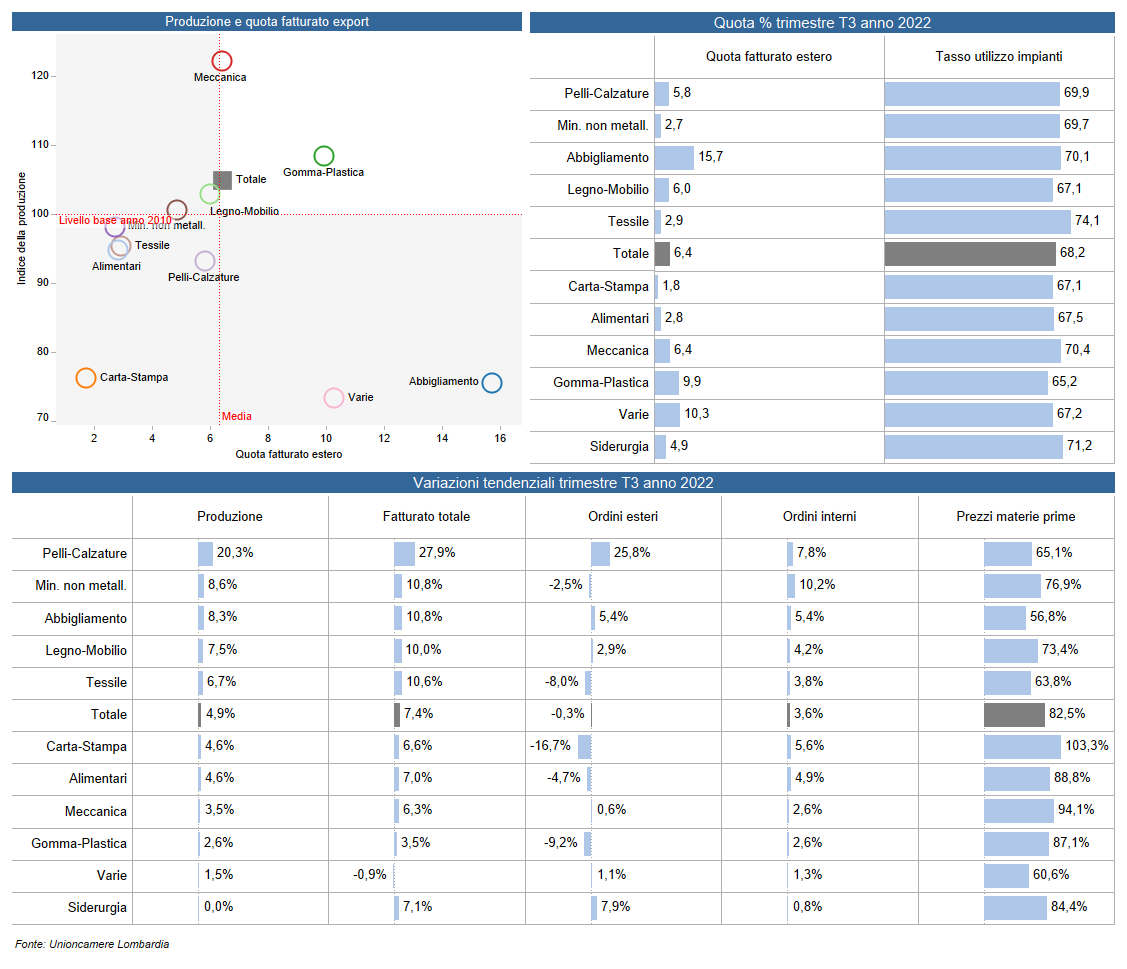 Centro studi Unioncamere Lombardia
11
Industria – Occupazione
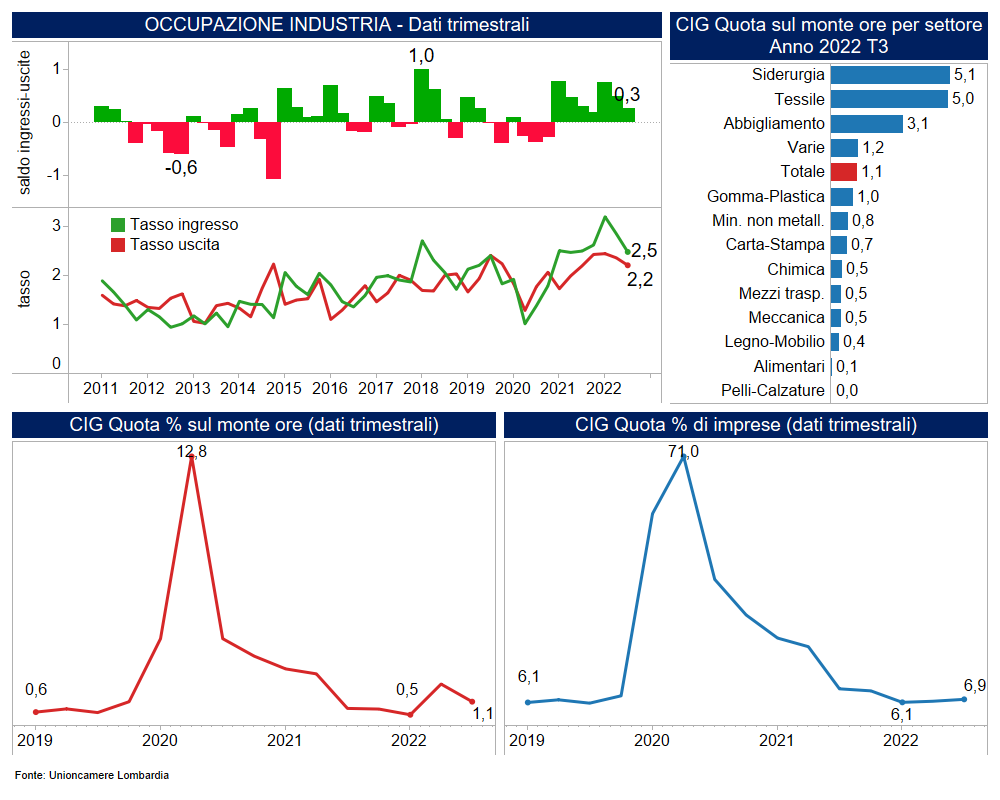 Centro studi Unioncamere Lombardia
12
Artigianato – Occupazione
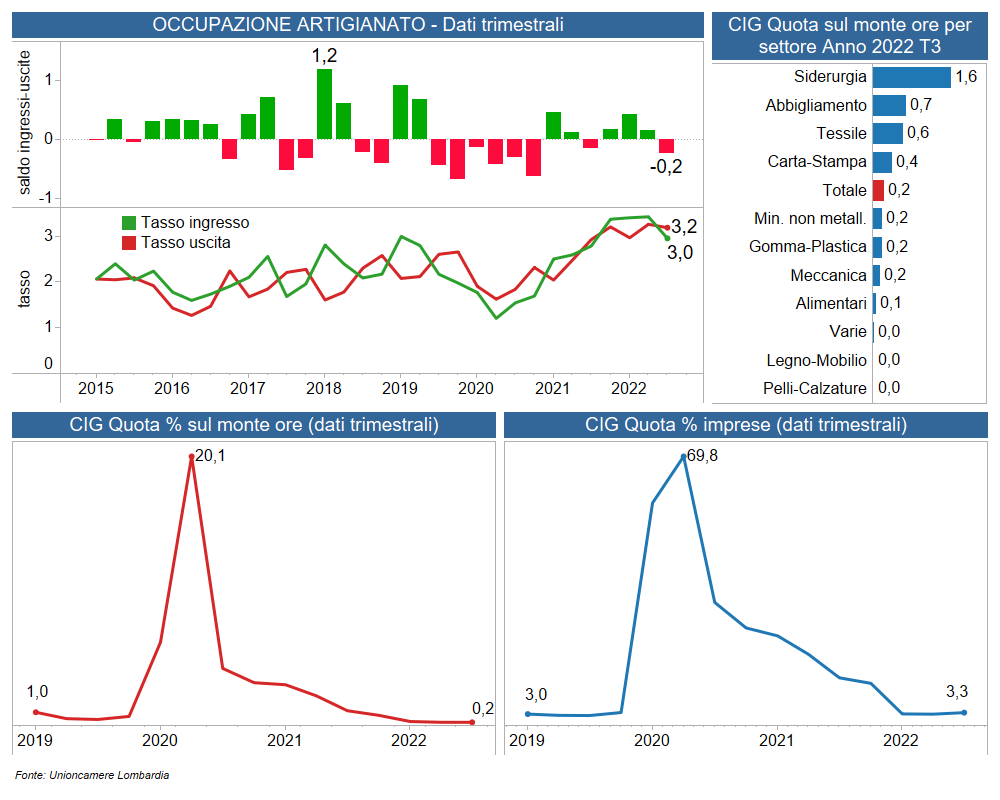 Centro studi Unioncamere Lombardia
13
Industria – Le classi dimensionali
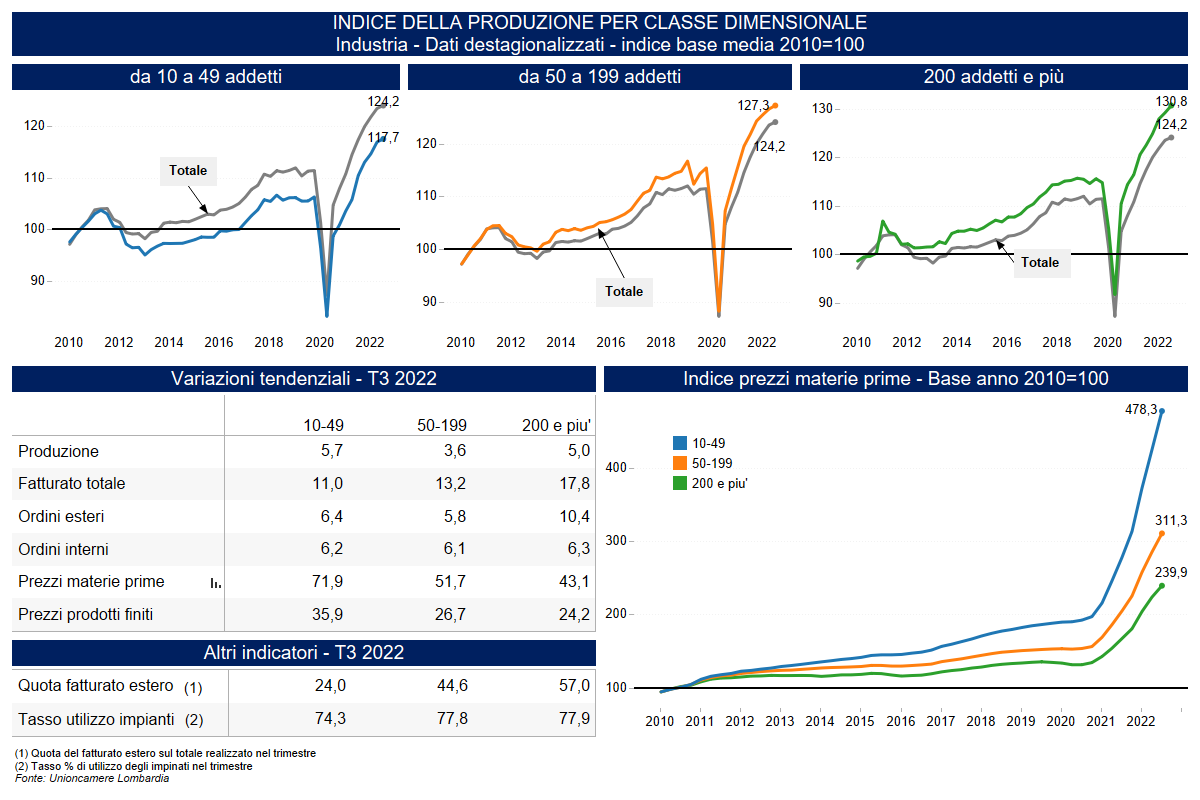 Centro studi Unioncamere Lombardia
14
Artigianato – Le classi dimensionali
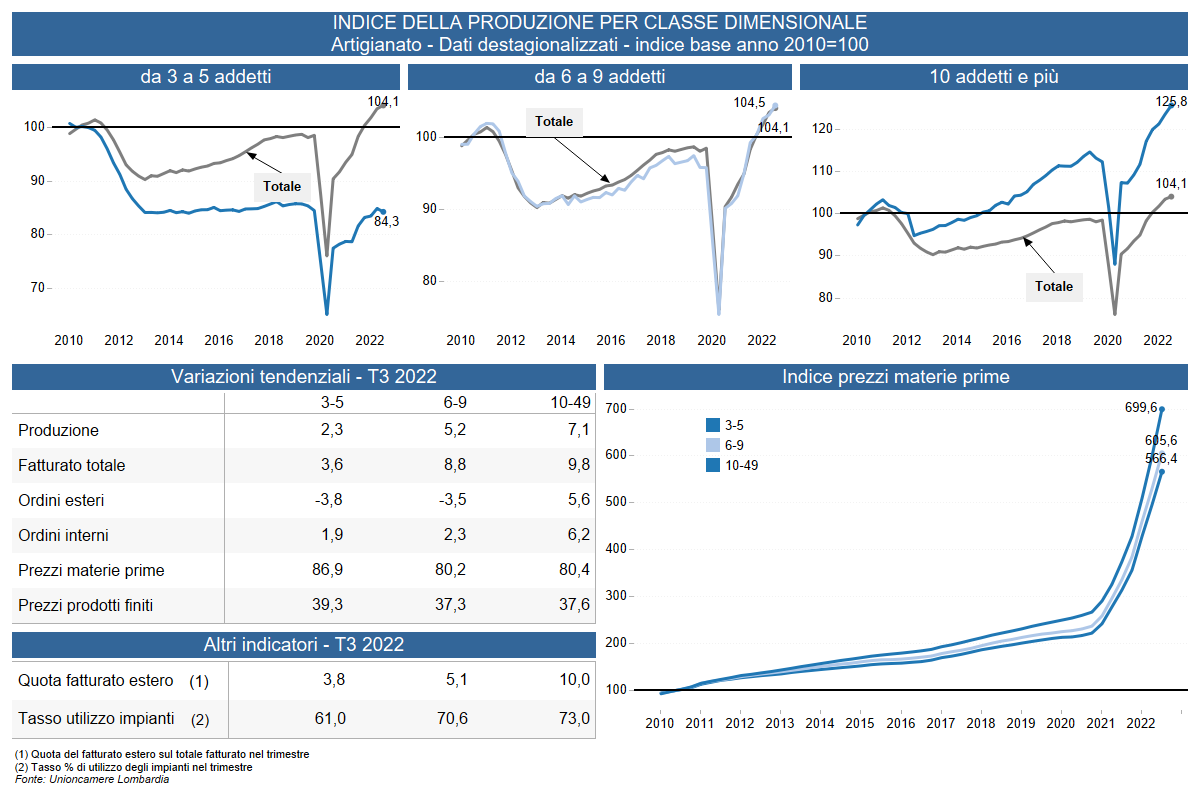 Centro studi Unioncamere Lombardia
15
Industria – Le destinazioni economiche dei beni
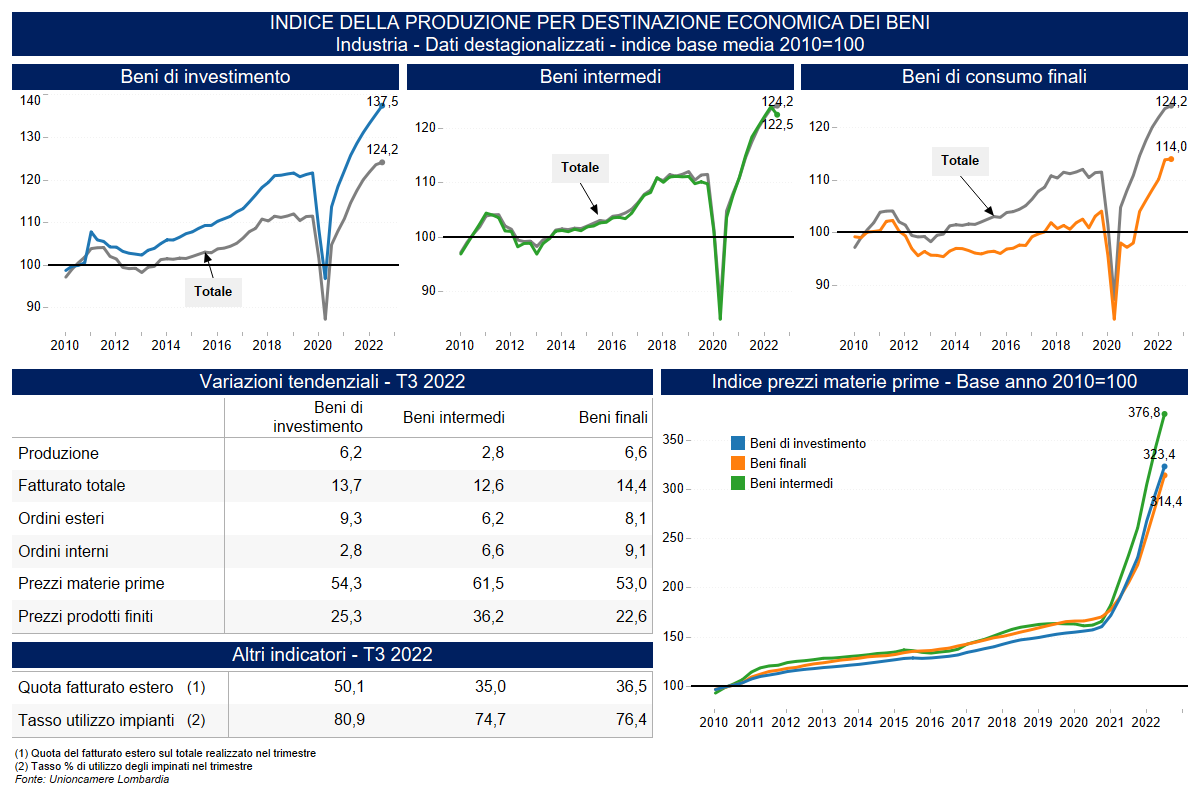 Centro studi Unioncamere Lombardia
16
Industria – La classificazione Pavitt
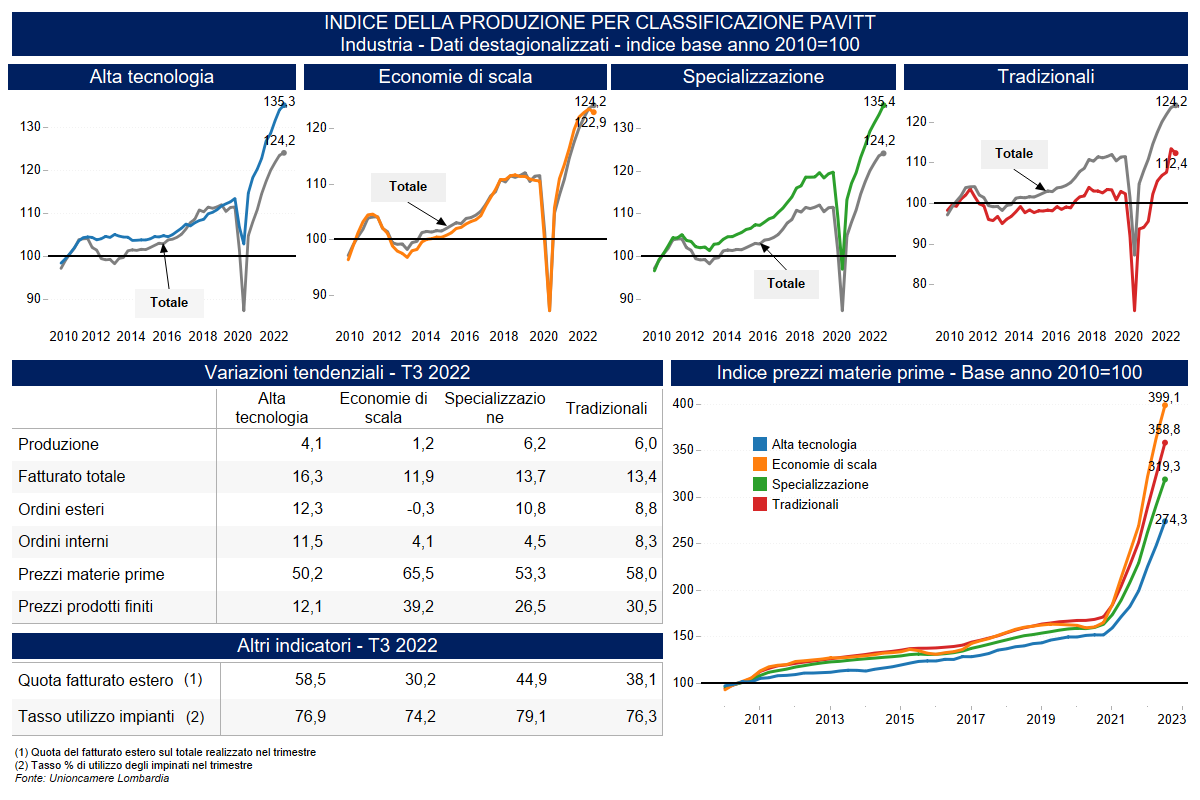 Centro studi Unioncamere Lombardia
17
Industria – I prezzi
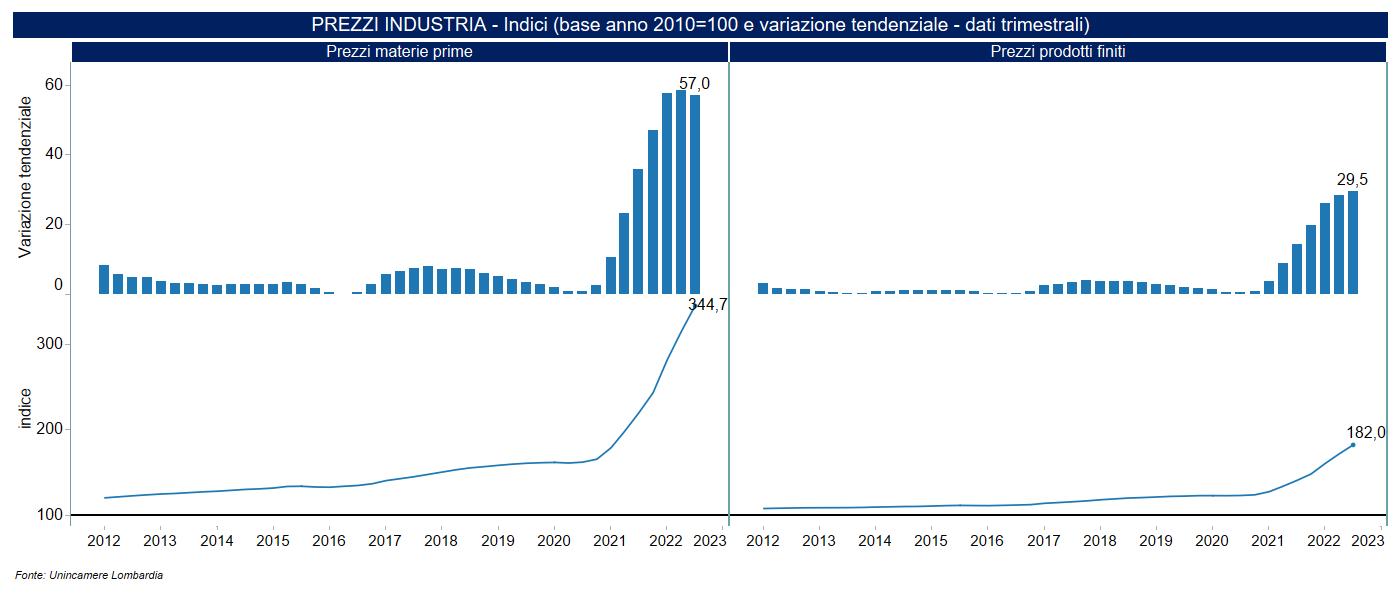 Centro studi Unioncamere Lombardia
18
Artigianato – I prezzi
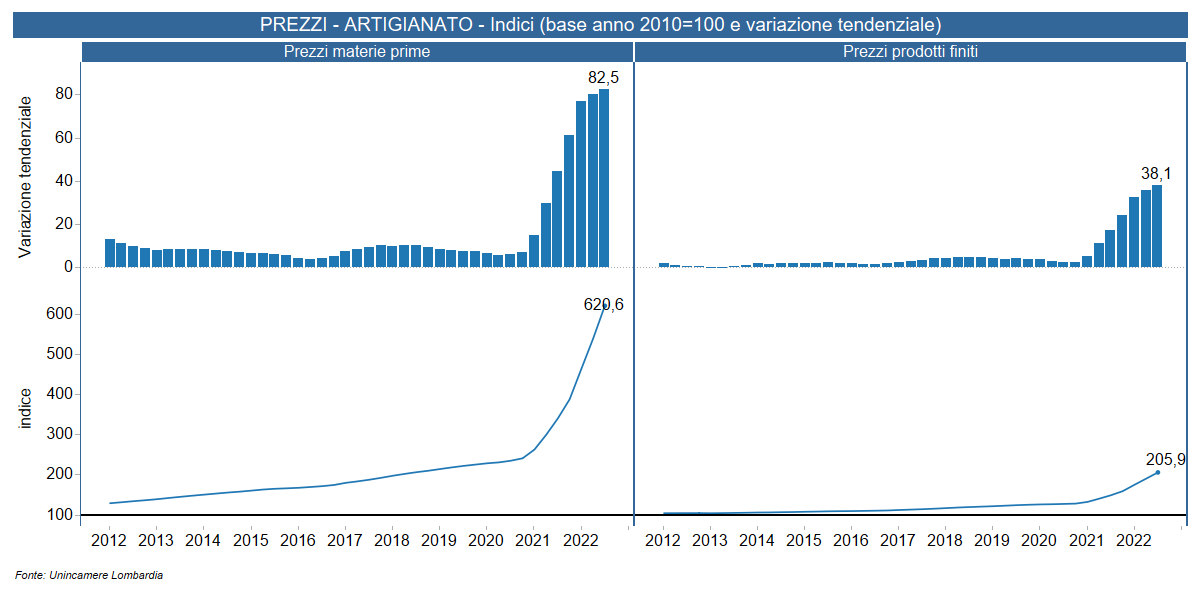 Centro studi Unioncamere Lombardia
19
Industria – Clima di fiducia
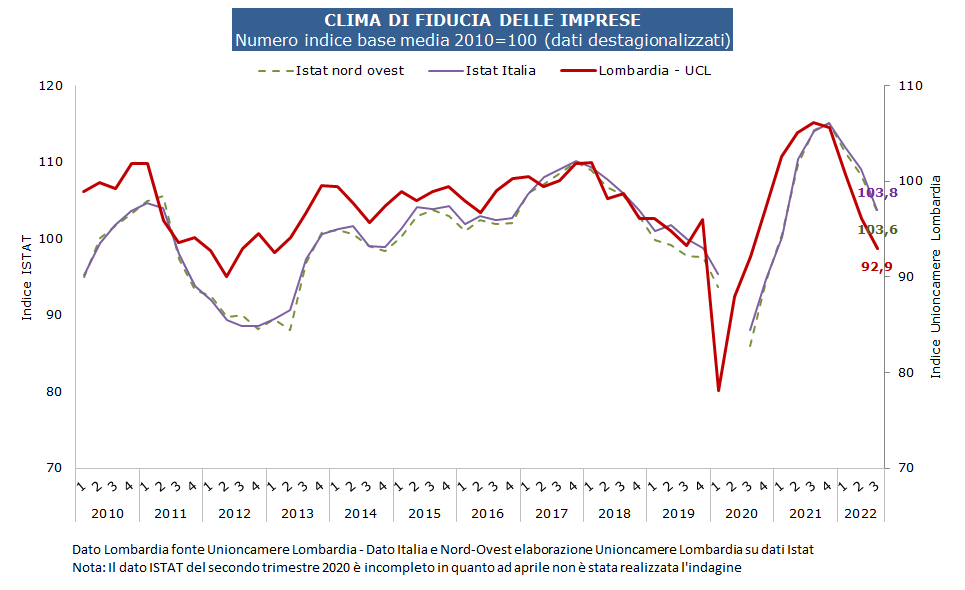 Centro studi Unioncamere Lombardia
20
Industria – Aspettative produzione
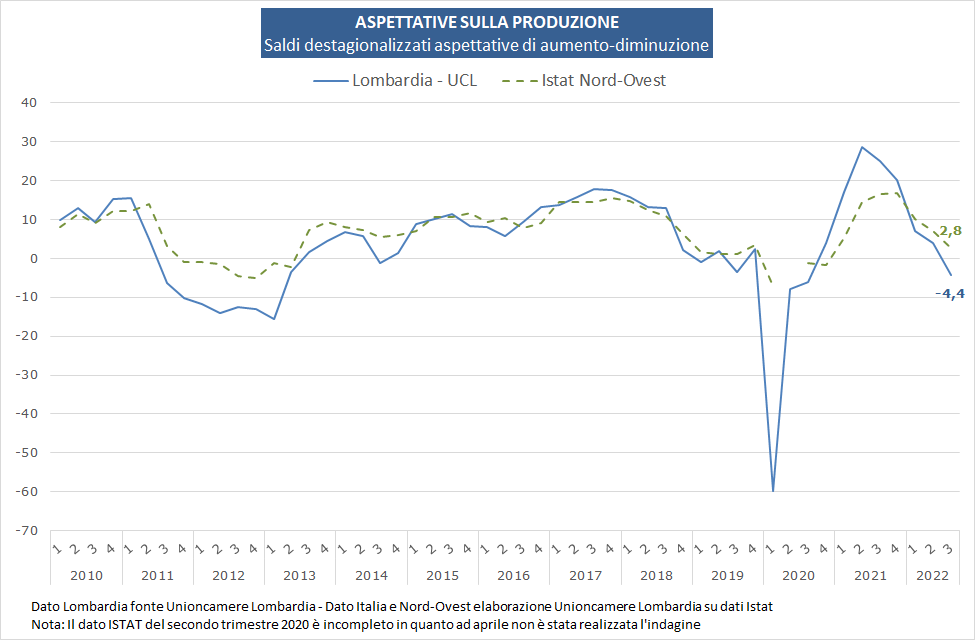 Centro studi Unioncamere Lombardia
21
Industria – Le aspettative
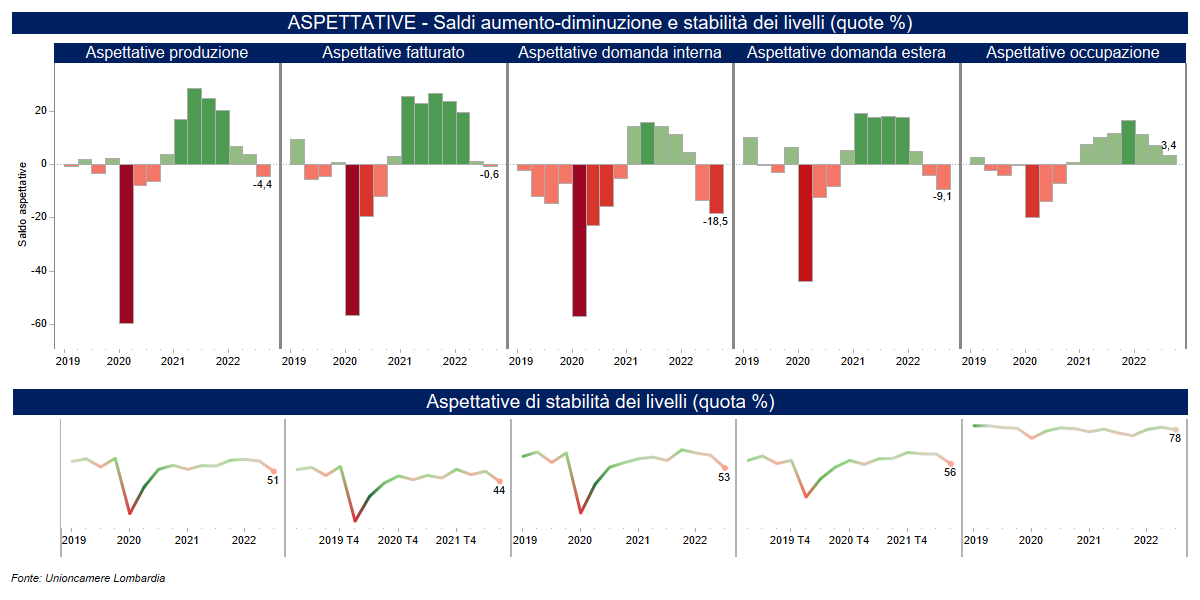 Centro studi Unioncamere Lombardia
22
Artigianato – Le aspettative
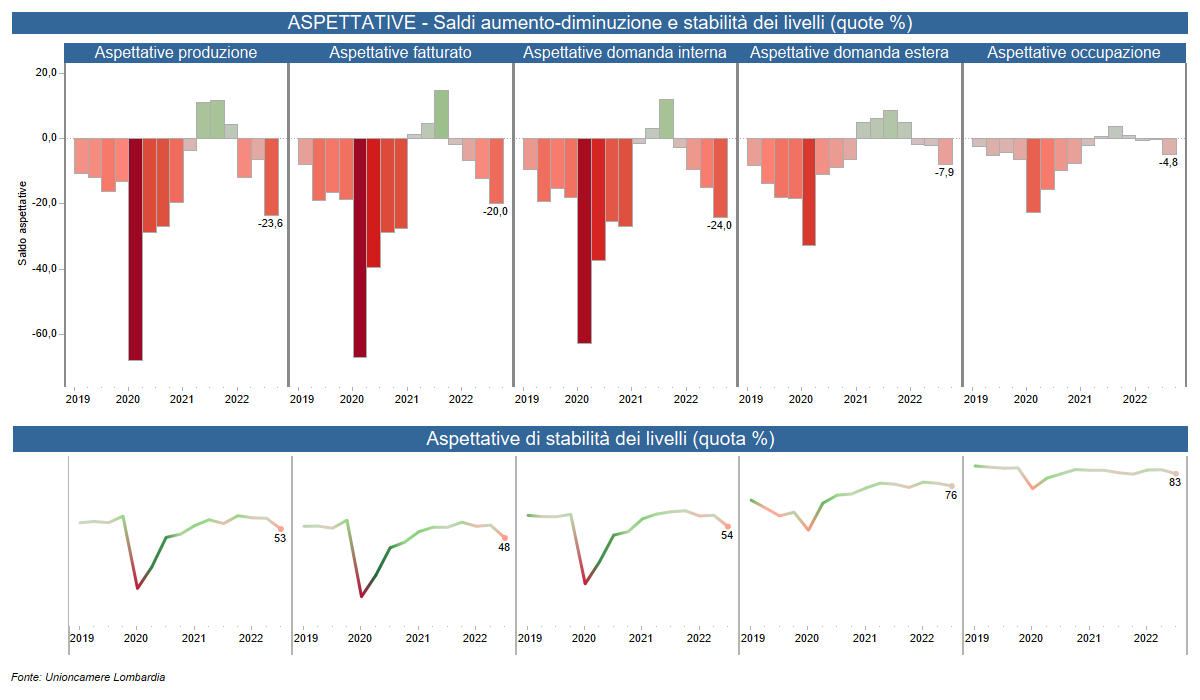 Centro studi Unioncamere Lombardia
23
Industria – Pre –consuntivo 2022
Centro studi Unioncamere Lombardia
24
Sintesi – Confronti nazionali e internazionali
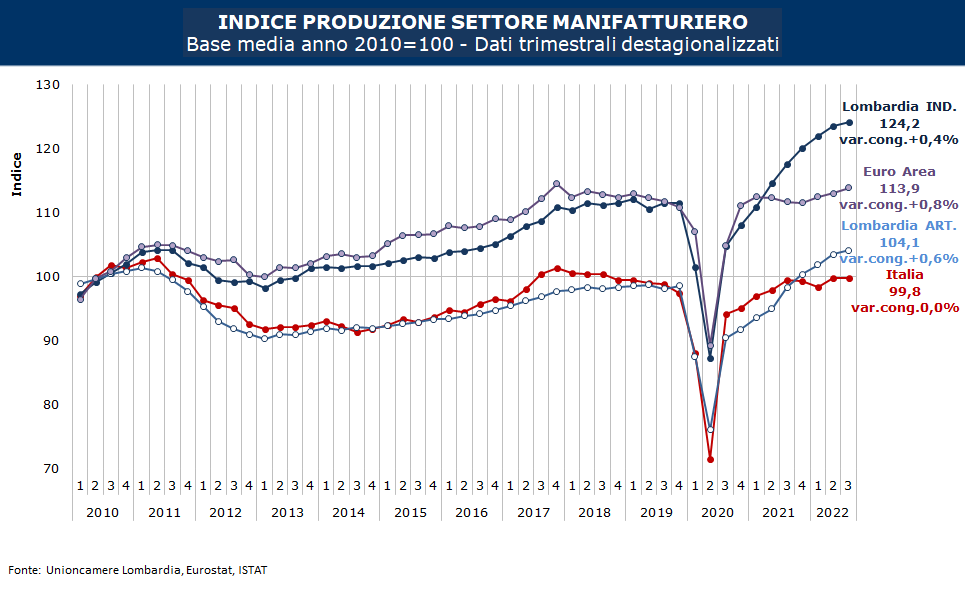 Centro studi Unioncamere Lombardia
25
Unioncamere LombardiaL’Economia della Lombardia
Dinamiche settoriali 3/2022
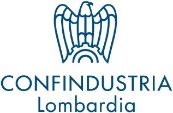 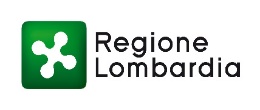 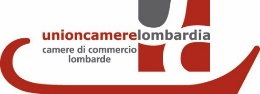 Milano 21 novembre 2022
In collaborazione con le Associazioni regionali dell’Artigianato
 Confartigianato, CNA, Casartigiani e CLAAI
Centro studi Unioncamere Lombardia